Nemrut Mountaın
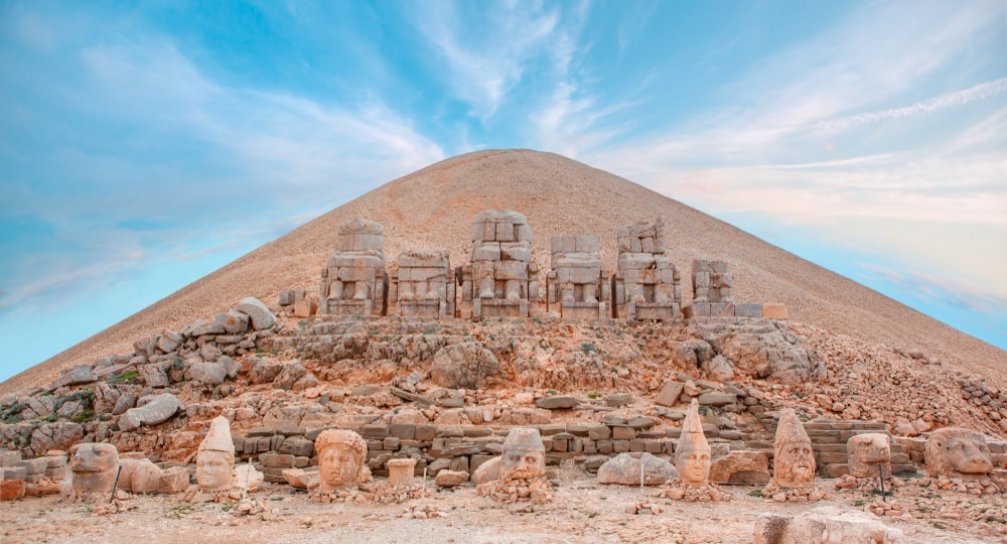 It is located in the Kahta district of Adıyaman
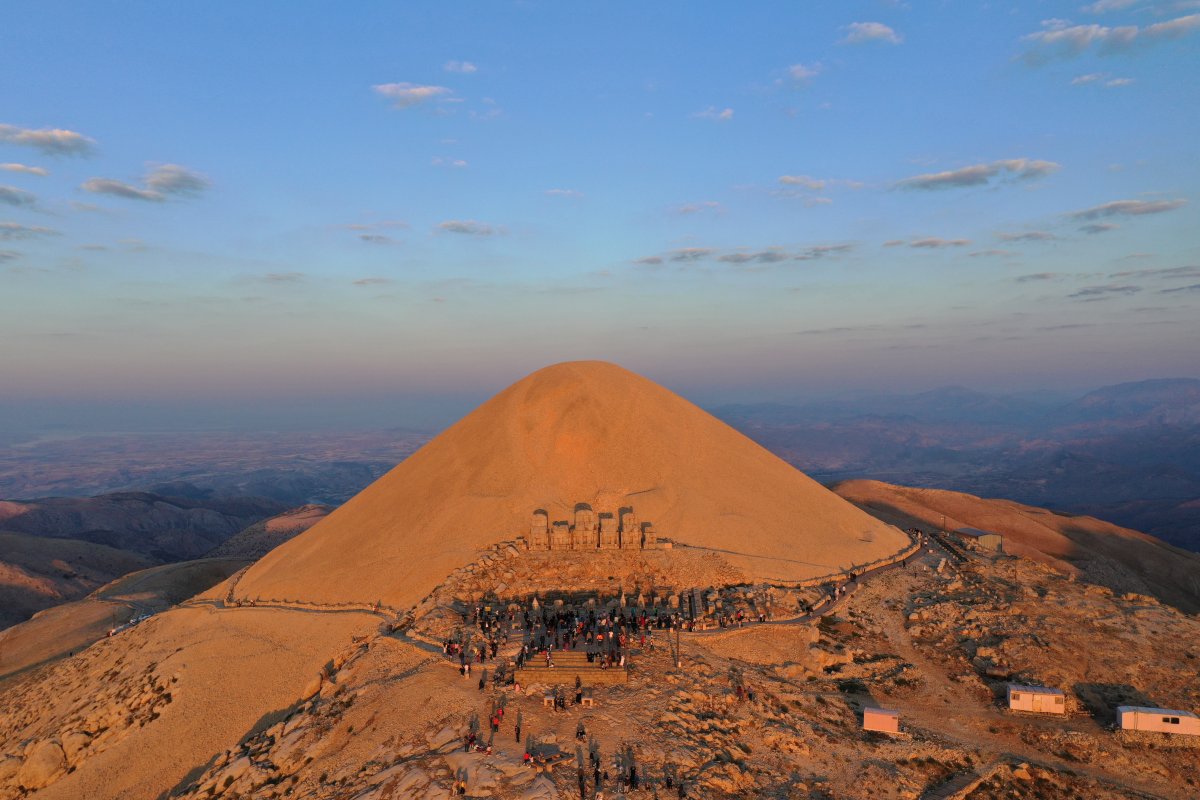 It became a World heritage site by UNESCO in one thousand nineteen eighty-seven
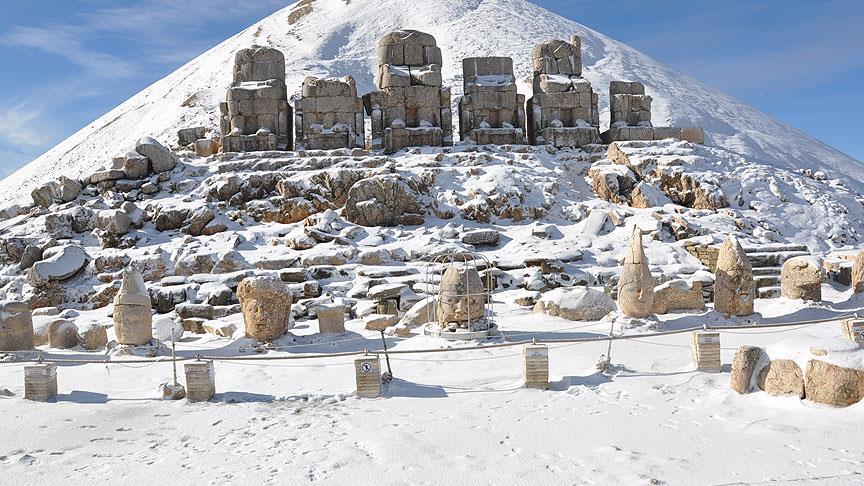 It is the eighth Wonder of the World
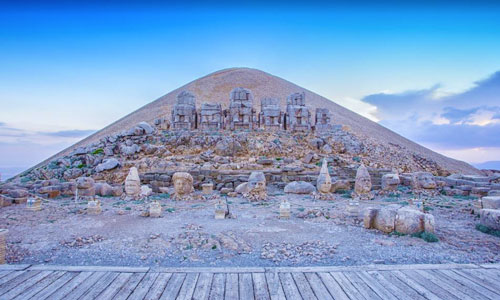 It is two thousand years old
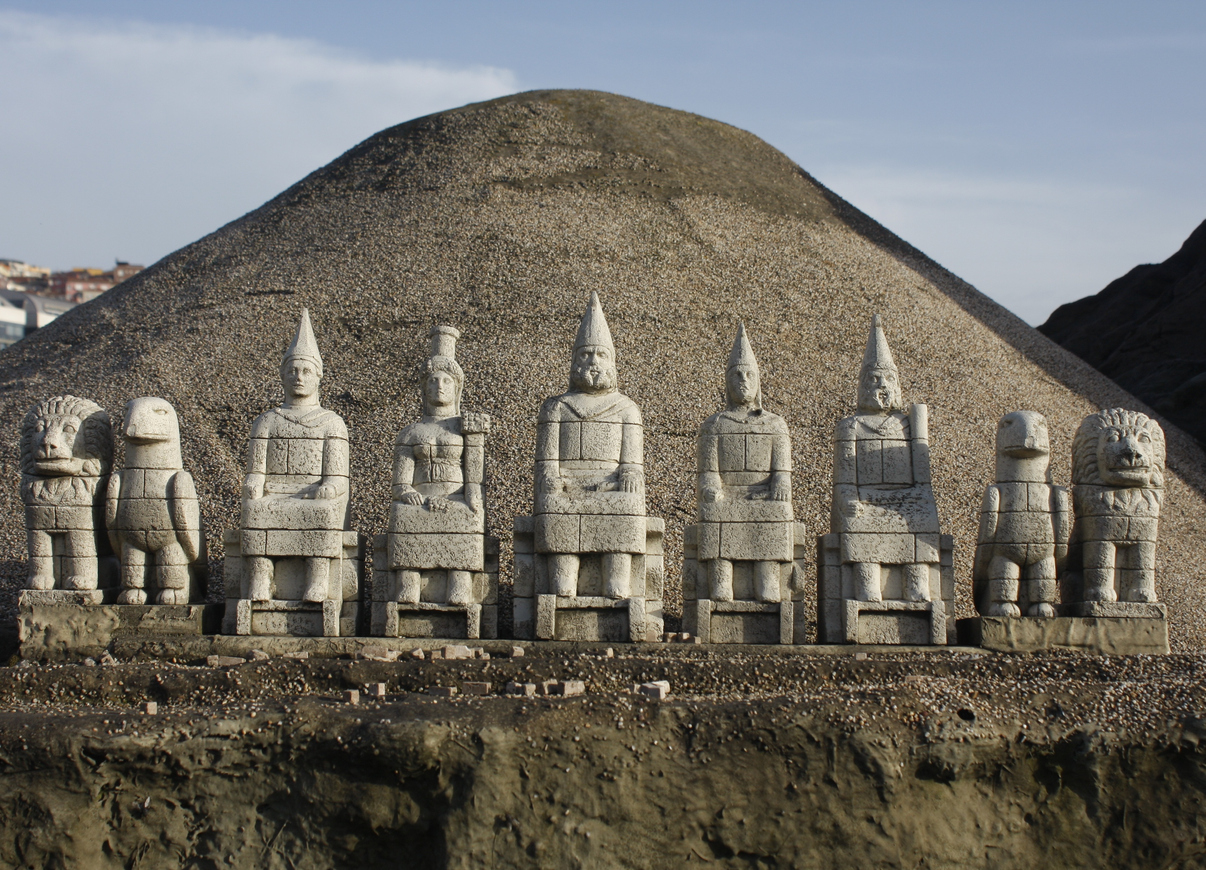 Statues  can be ten meters long on Mount Nemrut
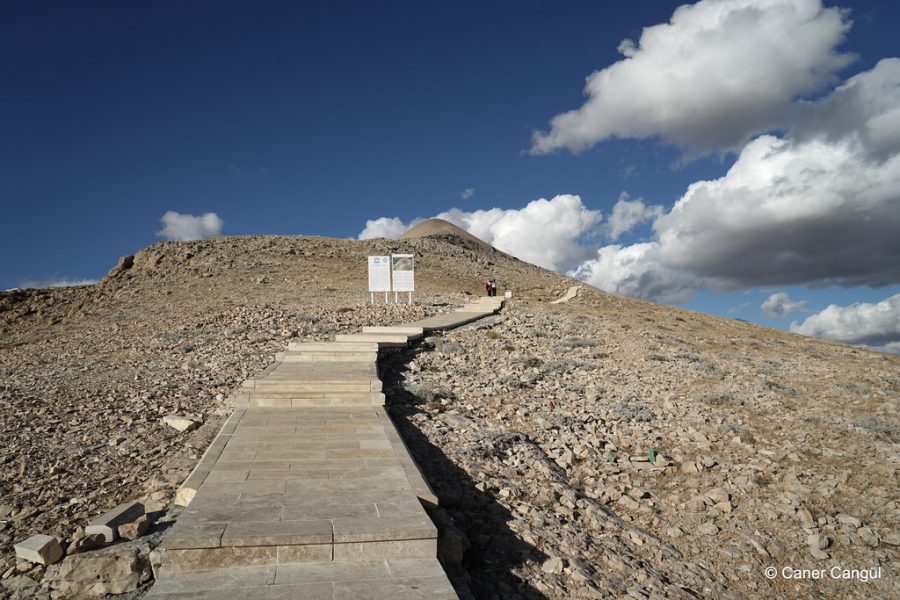 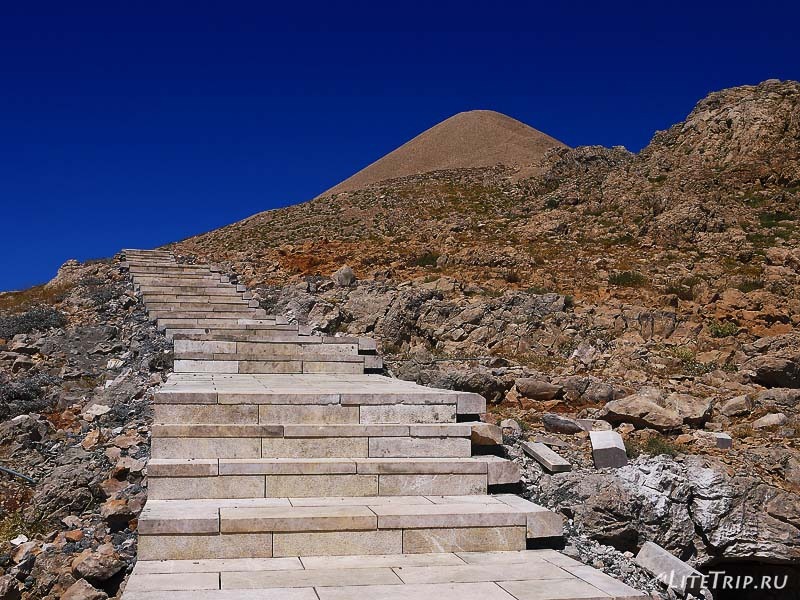 We have to climb stairs to reach Nemrut Mountain
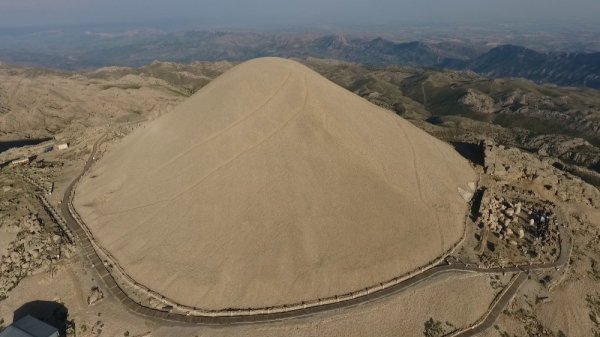 Nemrut Mount is a volcanic mountain
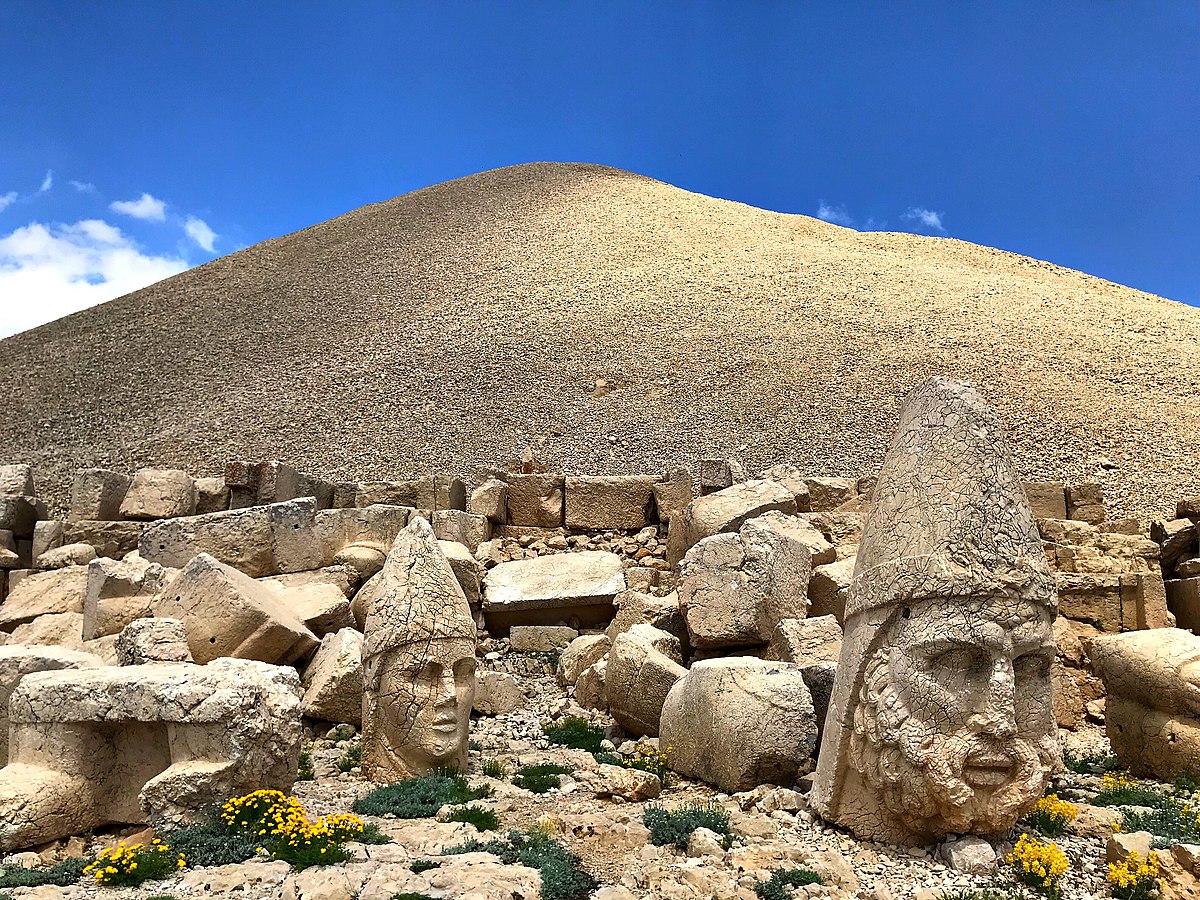 Two thousand one hundred and fifty meters high
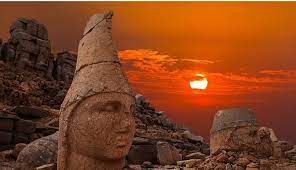 Some statues are on the side where the sun rises
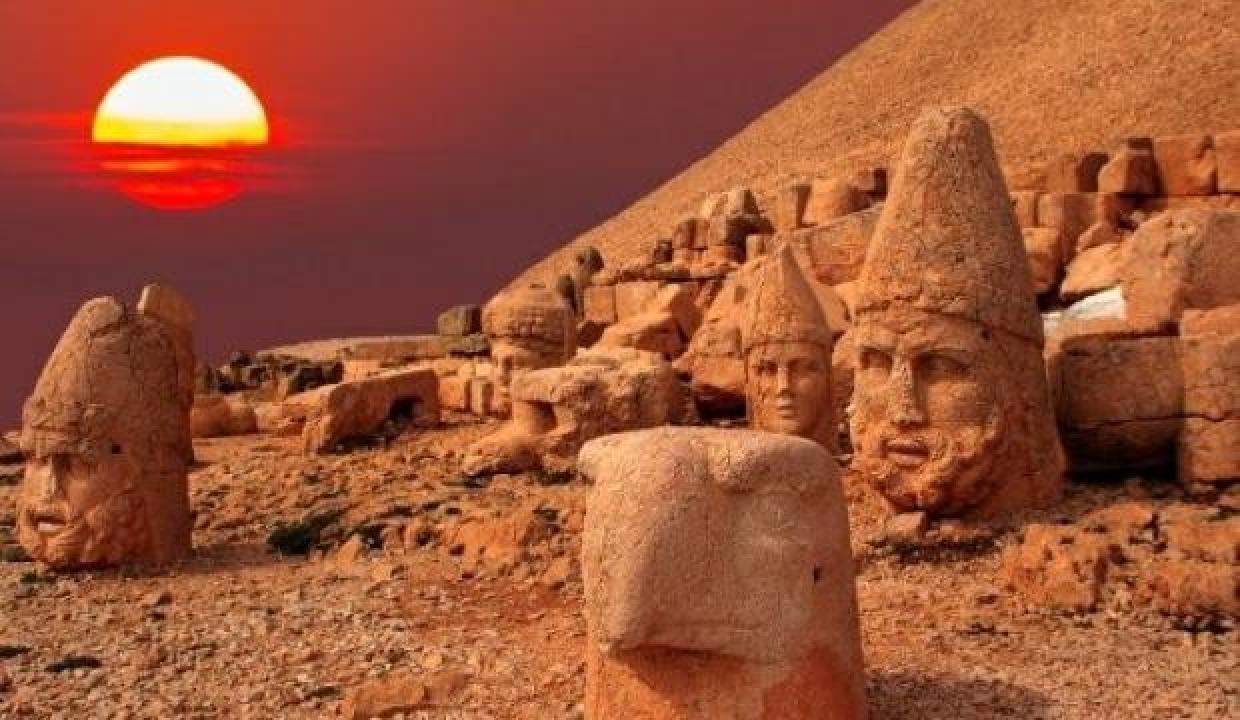 Some statues are on the side where the sun sets
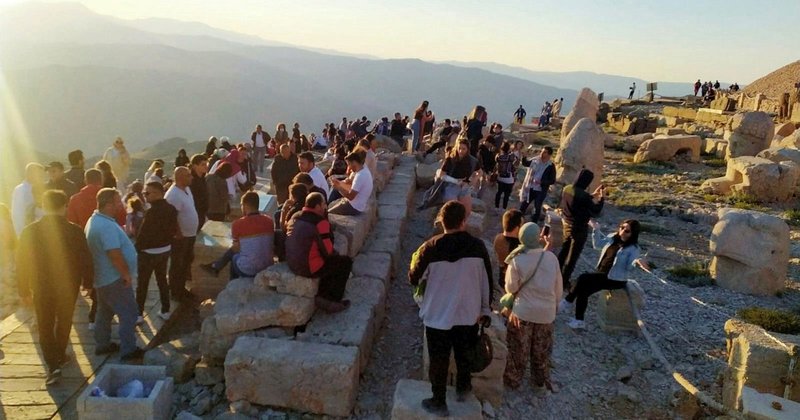 It attracts about one hundred six thousand tourists per year
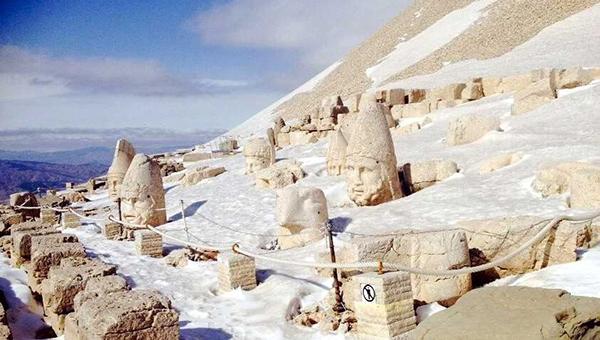 It is cold we have to dress thick clothes
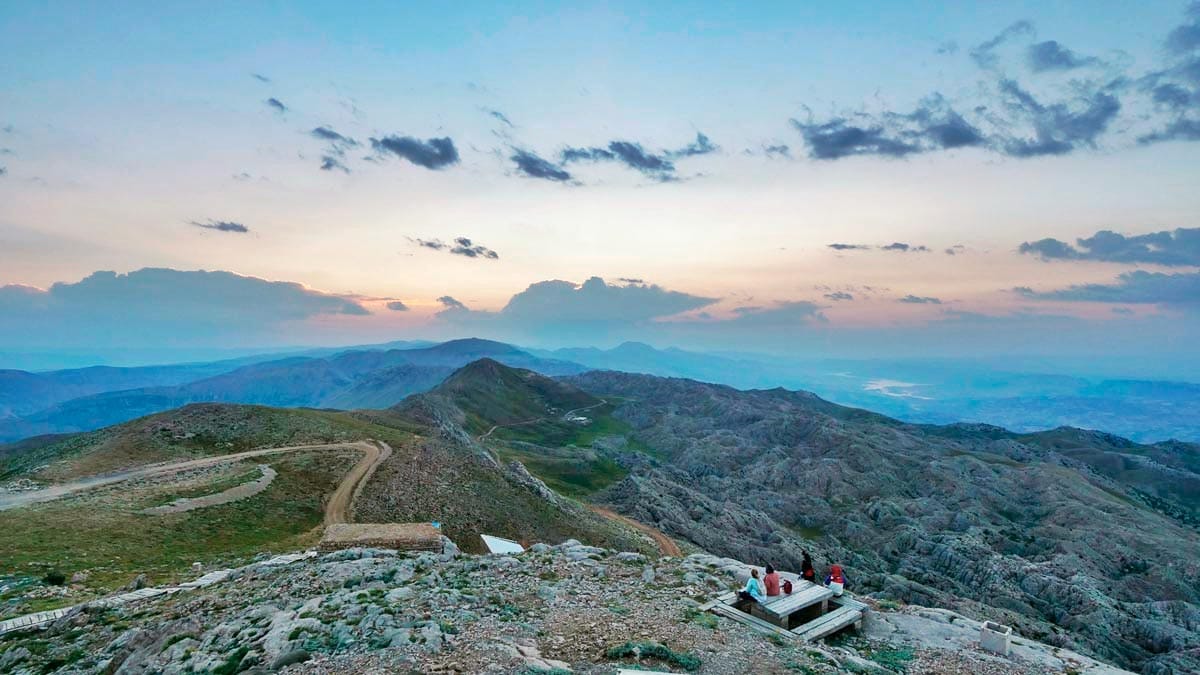 It has a very beautiful view
It is made by 
 GFL eTwinning team